Презентация     поЖАНР ФОЛЬКЛОРА             ПОТЕШКИ
Выполнила : Арутюнян М.К
Проверка: Подшивалова Е,А           Группы 244 з 2
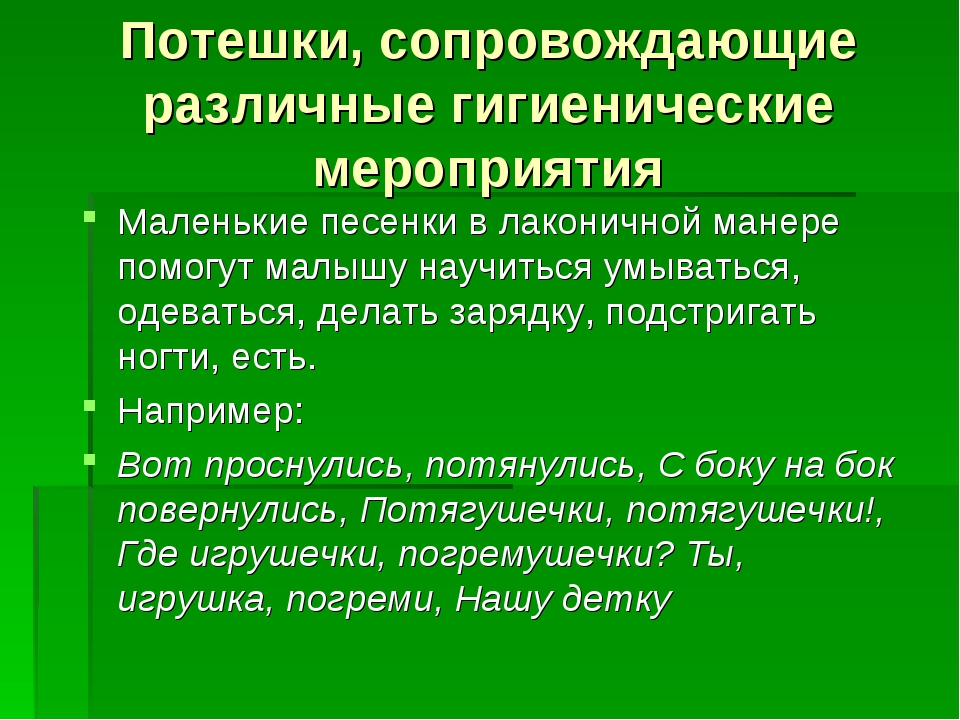 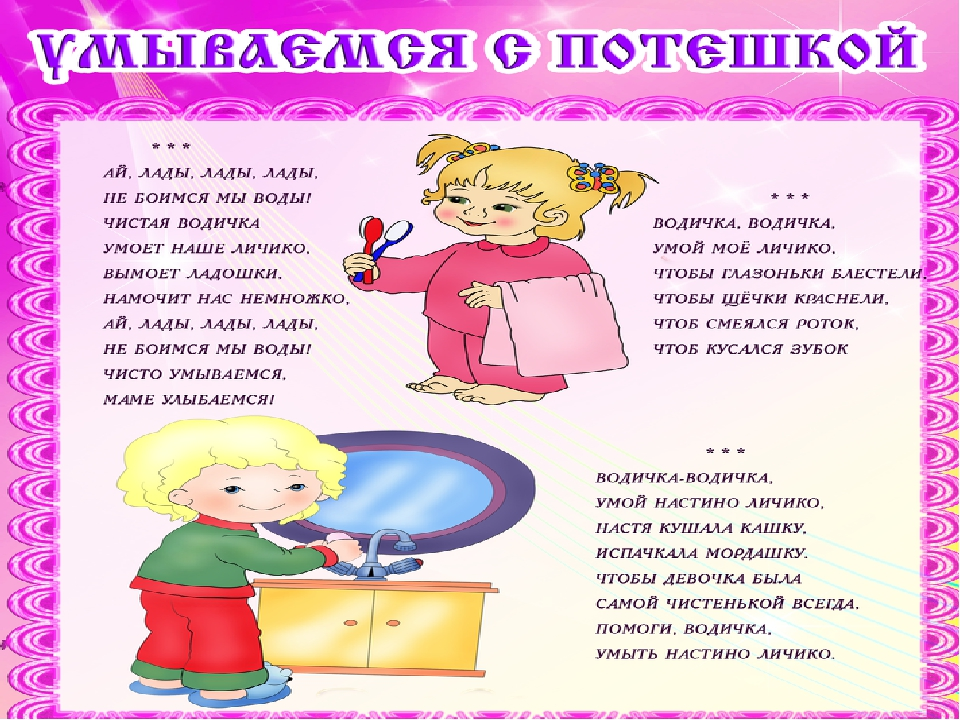 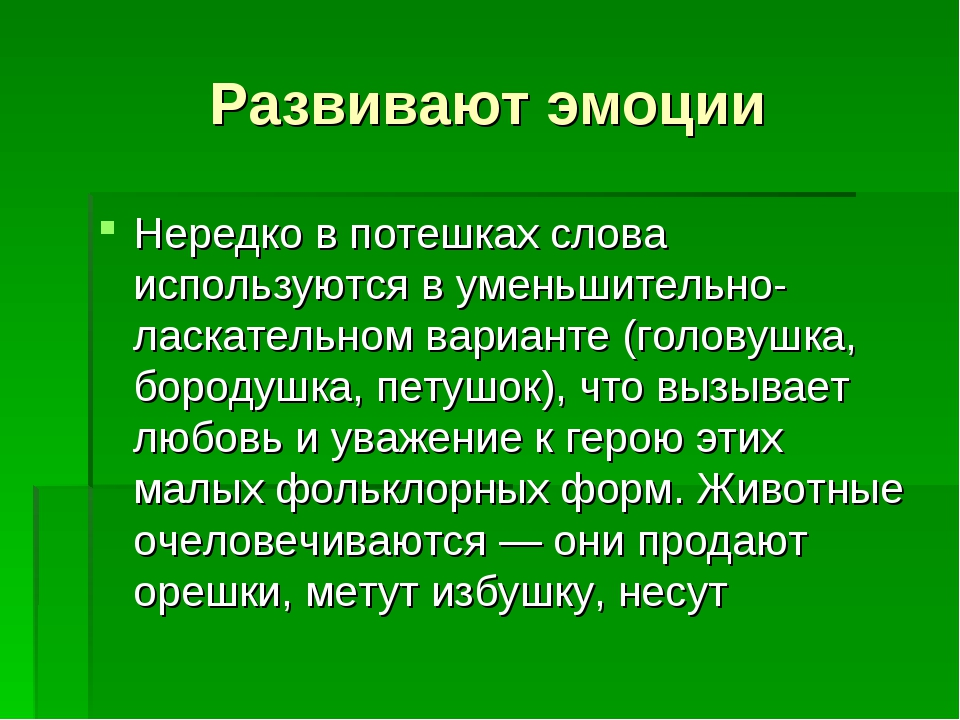 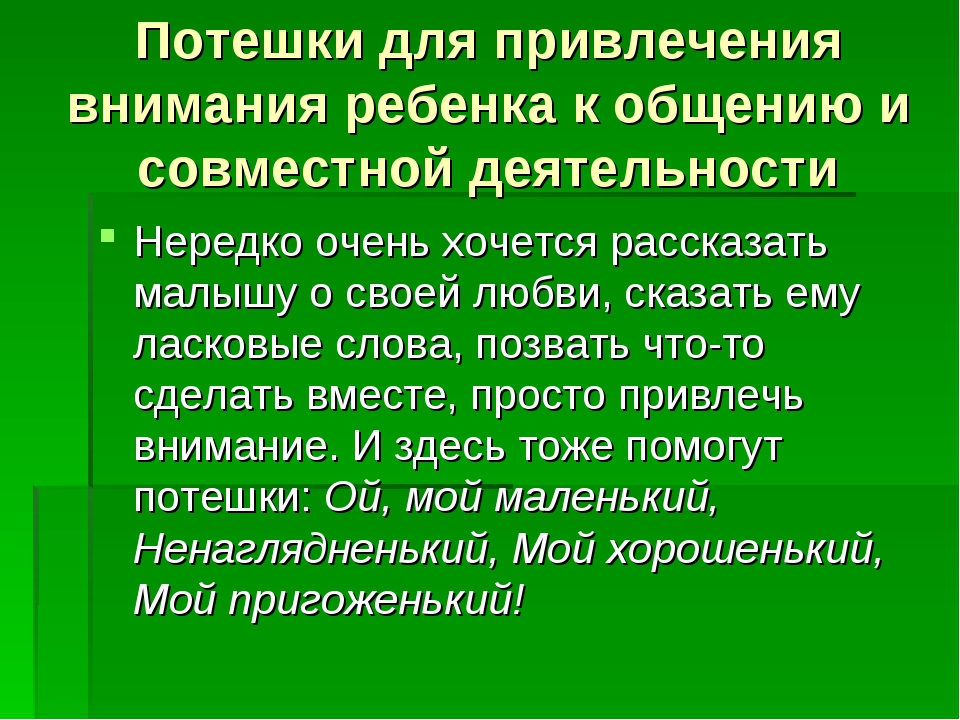 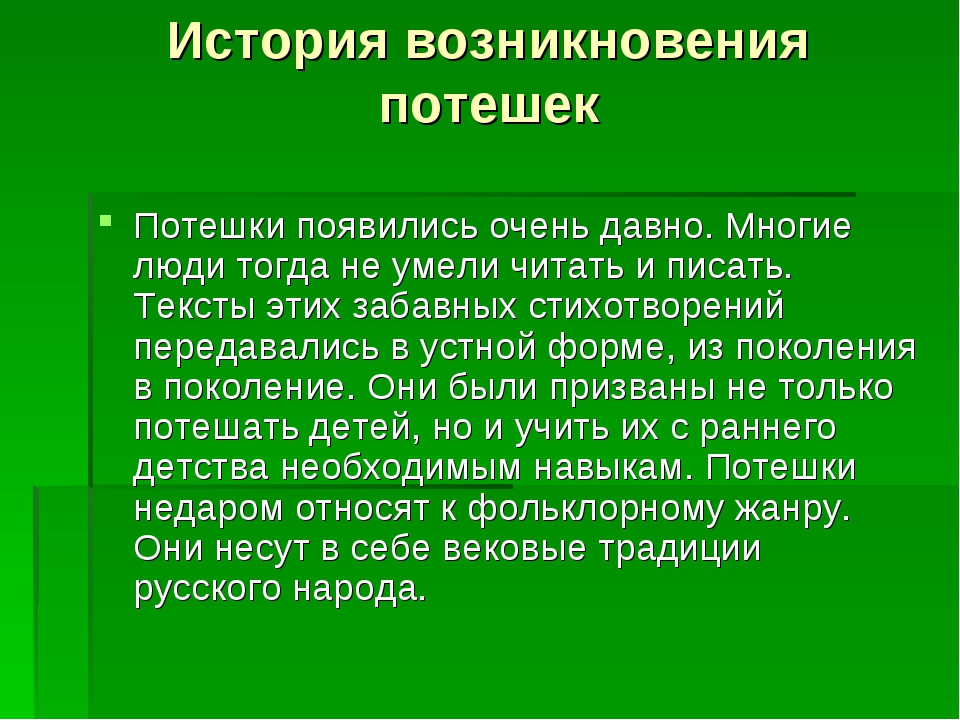 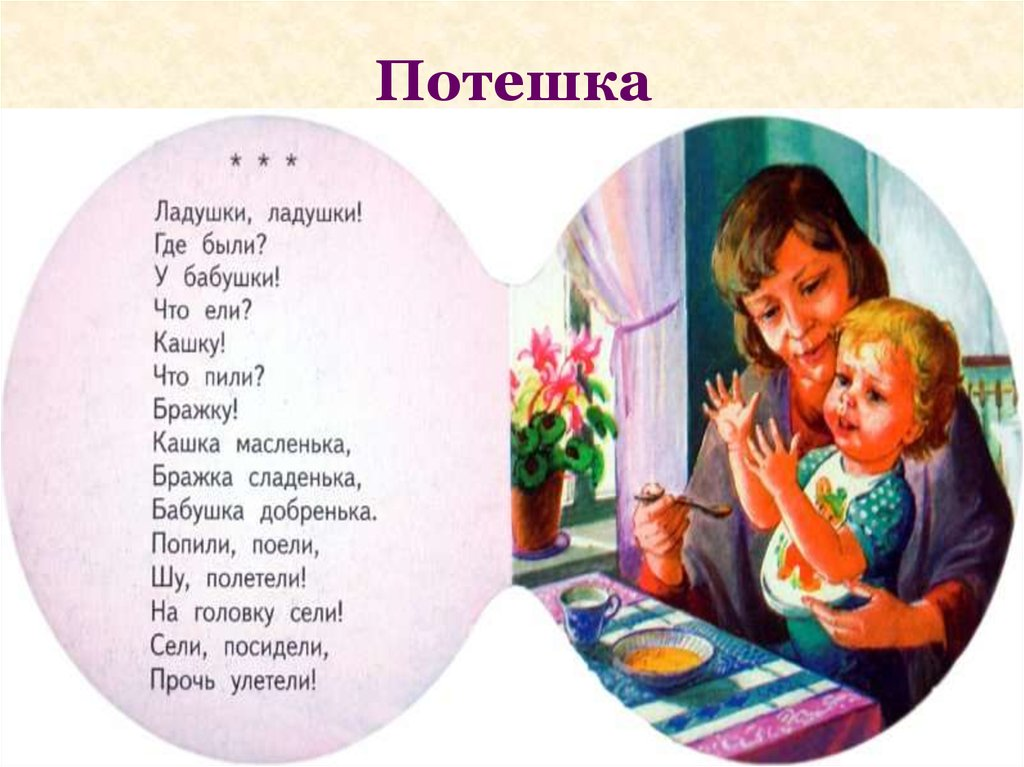 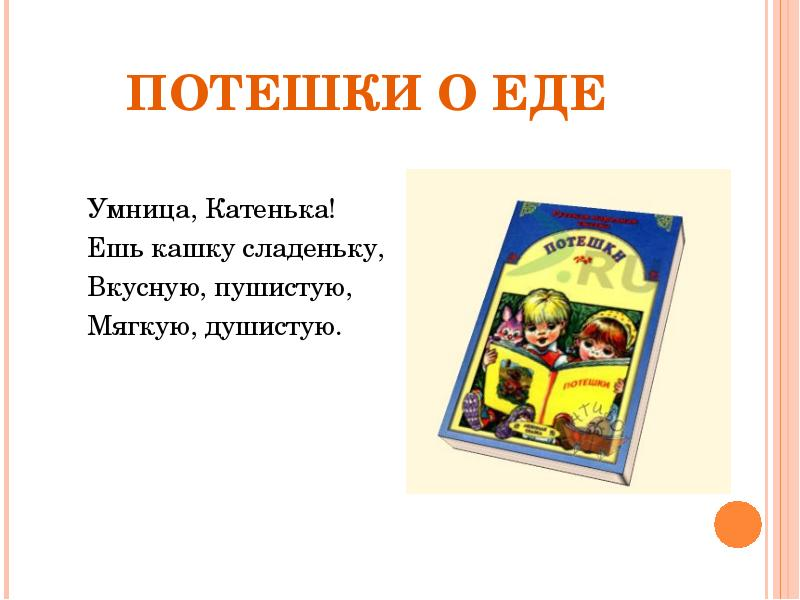 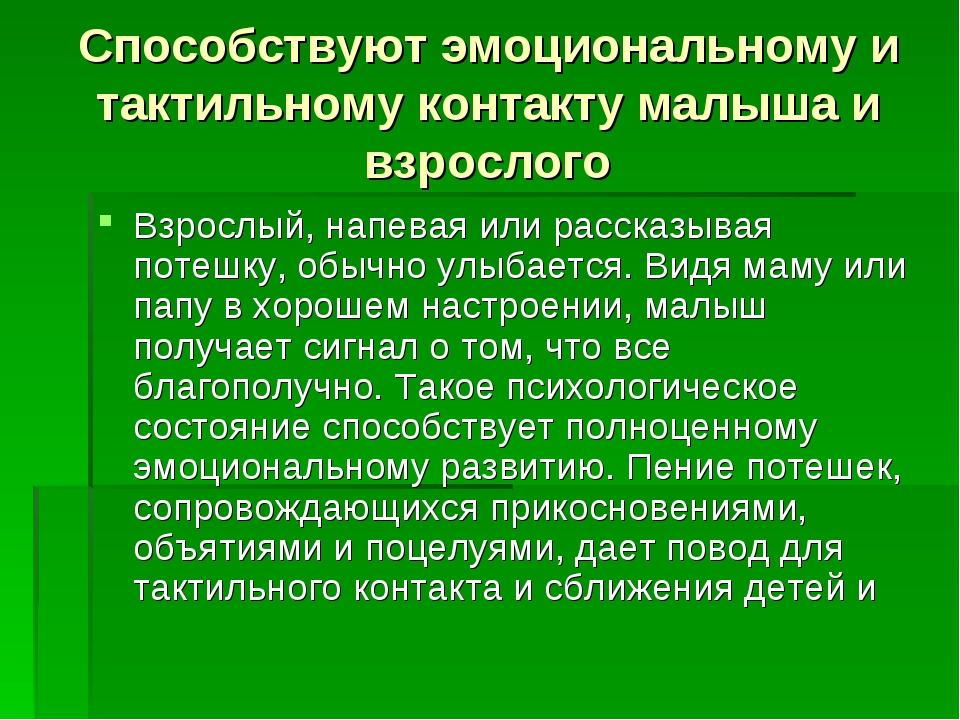 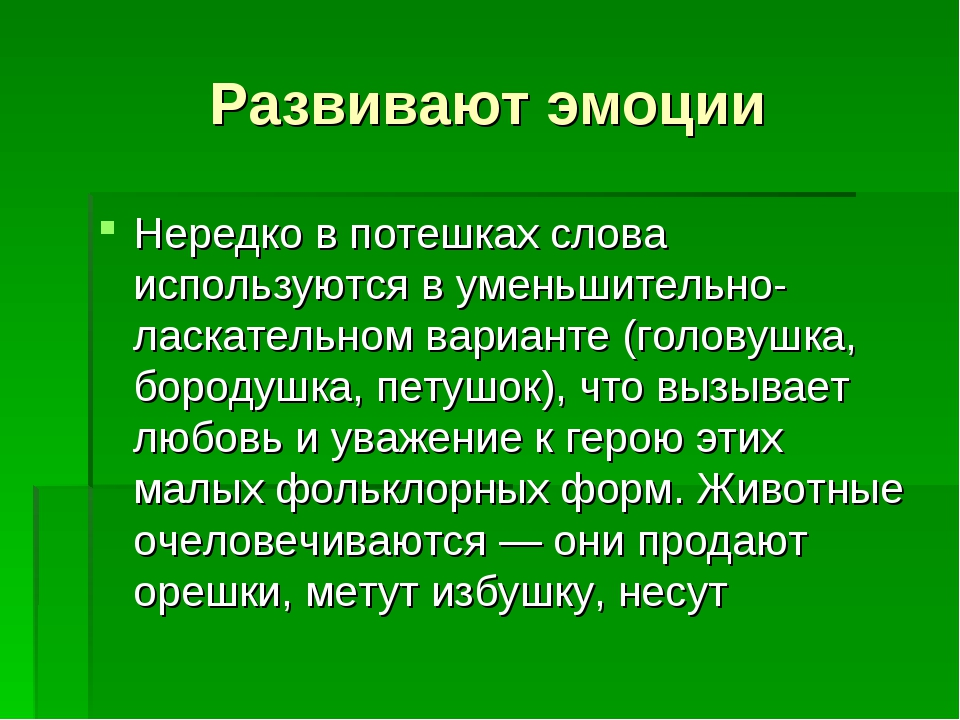 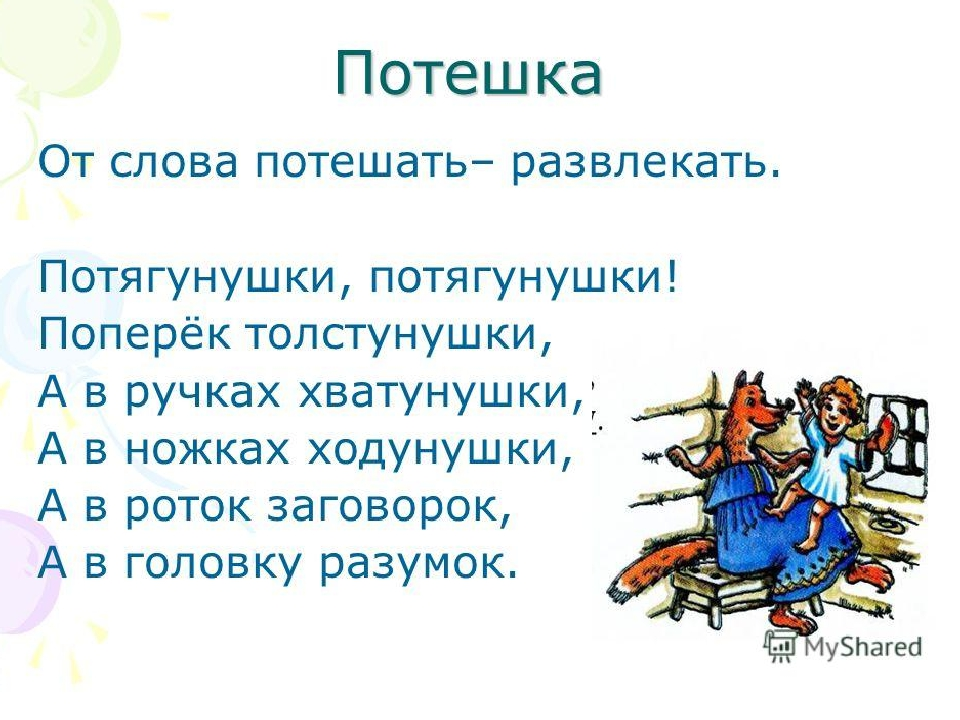 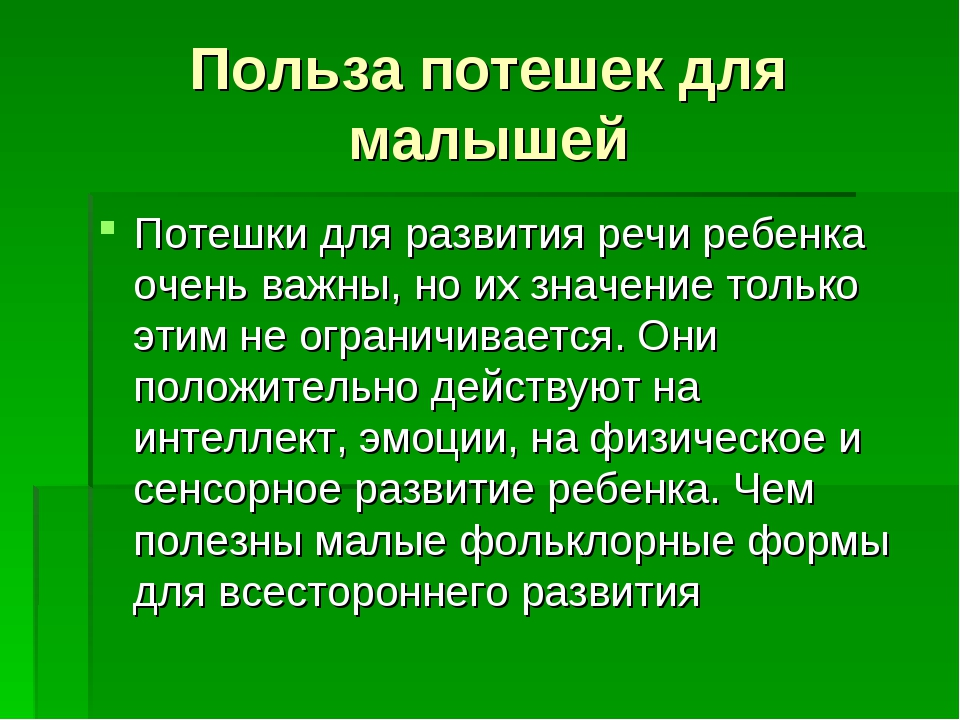 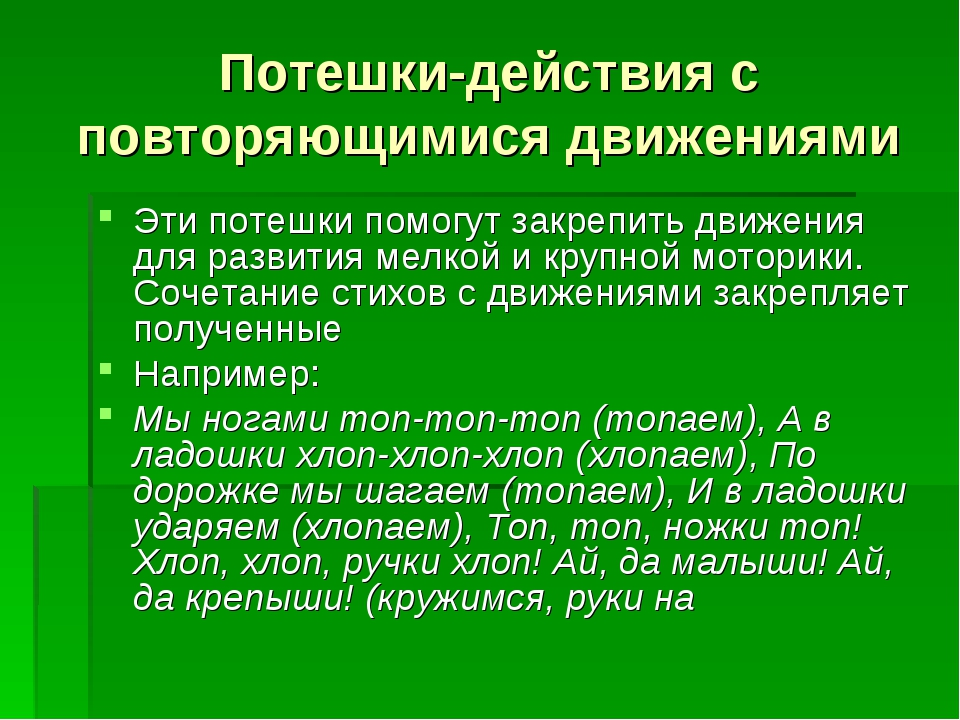 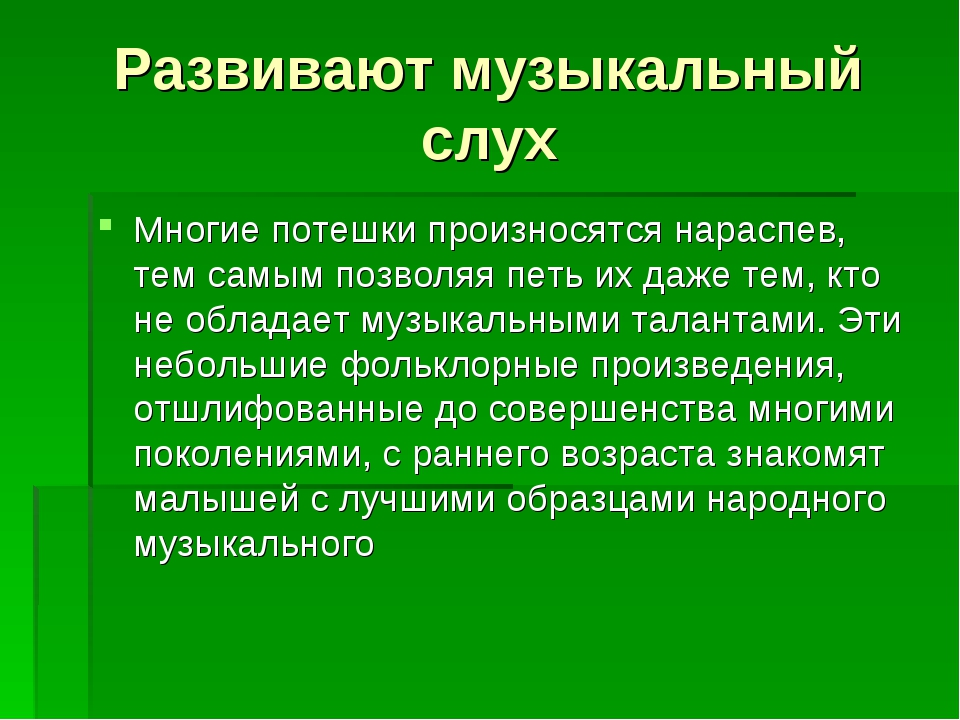 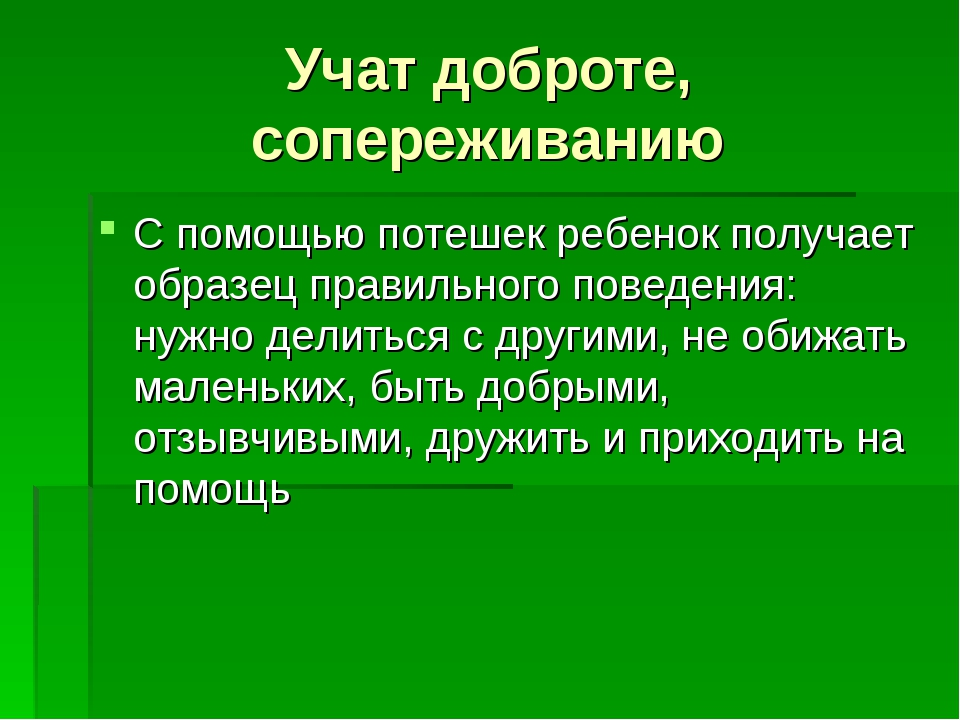 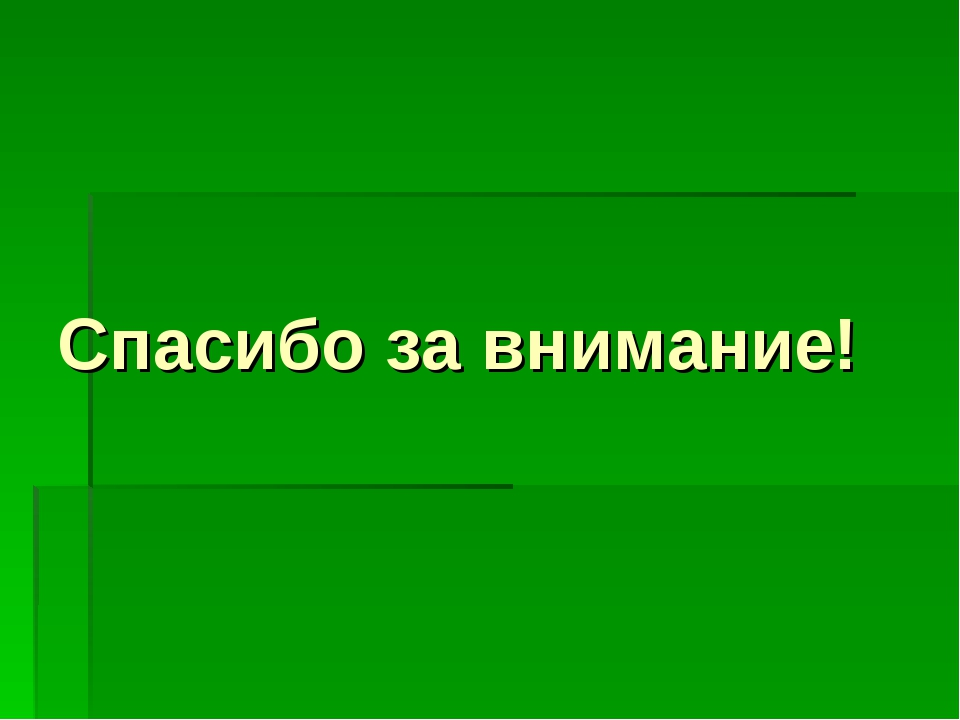